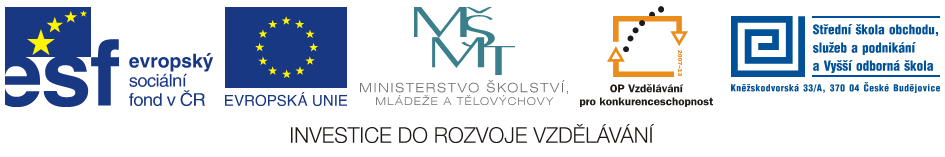 Jméno autora: 	Mgr. Mária Filipová
Datum vytvoření:	29. 05. 2013
Číslo DUMu: 	VY_32_INOVACE_17_AJ_EP
Ročník:                	1. – 4. ročník 
Vzdělávací oblast:	Jazyk a jazyková komunikace
Vzdělávací obor:     	Anglický jazyk
Tematický okruh:  	odborná slovní zásoba pro studenty ekonomických oborů		(Ekonomika a podnikání, Obchodník, Podnikání)
Klíčová slova:       	peníze, mince, bankovky, měna

Metodický list/anotace:
Materiál slouží k seznámení se základní odbornou slovní zásobou pro studenty ekonomických oborů. Jedná se zejména o termíny z oblasti ekonomie. 
Studenti odhadují na základě svých znalostí význam slov. V případě potřeby pracují se slovníkem.
Money II
What is it?
Money is anything generally accepted as payment. 
The money supply consists of currency (banknotes and coins) and bank money (the balance held in checking accounts and savings accounts).
Functions of money
The main functions of money are:
a medium of exchange 
a unit of account
a store of value
Medium of exchange
Gold was long popular as a medium of exchange and store of value because it had a constant value due to its special physical and chemical properties.
Now we have copper coins and other non-precious metals as coins. Metals were mined, weighed, and stamped into coins. This was to assure the individual taking the coin that he was getting a certain known weight of precious metal. Coins created a new unit of account, which helped lead to banking.
the need for credit and for circulating easier  than exchanging copper coins led to the introduction of paper money - banknotes. It began as a means for merchants to exchange heavy coinage for receipts of deposit issued as promissory notes from shops of wholesalers, notes that were valid.
Types of money
commodity money such as precious metals, barley, rice, salt, peppercorns, large stones
representative money such as coins, paper money or certificates
fiat money or fiat currency whose value is not derived from any value or guarantee
commercial bank money or deposits  - can be used for the purchase of goods and services
Remember
bank money, which consists only of records forms  the largest part of the money supply in developed nations

the money supply of a country consists of currency (banknotes and coins) and bank money (the balance held in checking accounts and savings accounts)
Literatura
JURASZKOVÁ ING, Marcela. Podniková ekonomika I: Učební texty pro 1. ročník. Střední škola obchodu, služeb a podnikání a Vyšší odborná škola, 2012. 
PHILLIPS, Janet a kol. Oxford studijní slovník. Oxford: Oxford University Press, 2010, ISBN 978019 430655 3. 
KOTLER, P.. Marketing Management. Praha: Grada Publishing, 2001, ISBN 80-247-0016-6.